Completeness of Queries over Incomplete DatabasesSimon Razniewski
Joint work with Werner Nutt

	Free University of Bozen-Bolzano
Introduction
Data completeness: important aspect of data quality


Query answering over incomplete data: 							      extensively studied


Query Completeness:  little work
Completeness of Queries over Incomplete Databases
30.08.2011
2
Bolzano is in the Province of South Tyrol
Autonomous, trilingual province in the north of Italy
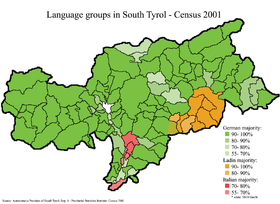 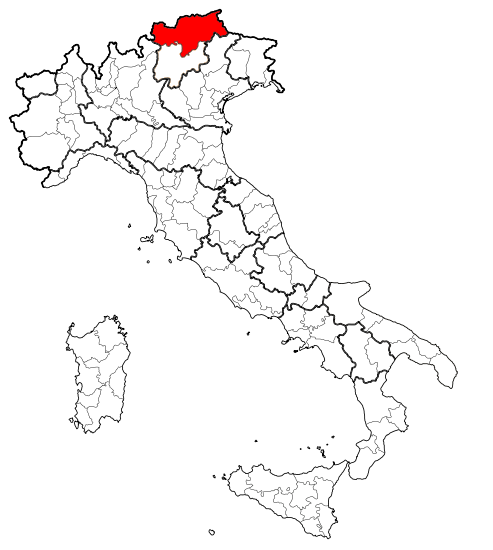 Bolzano
Completeness of Queries over Incomplete Databases
30.08.2011
3
School Data in South Tyrol
Decentrally maintained database		  Statistical reports
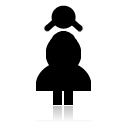 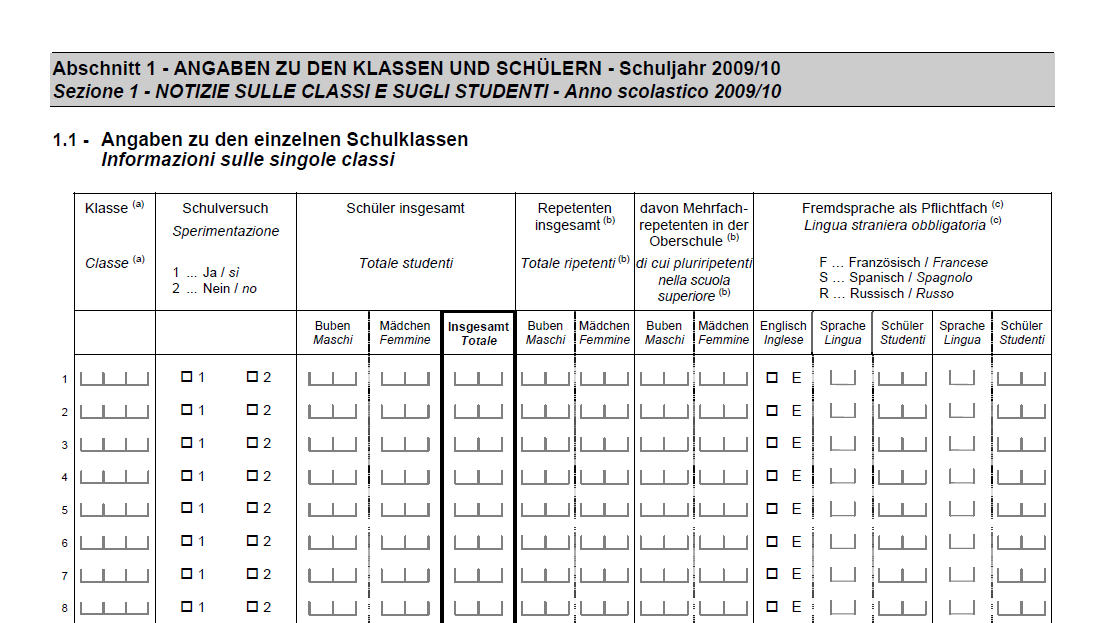 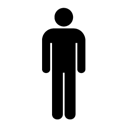 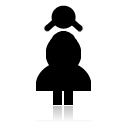 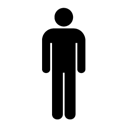 ??
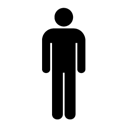 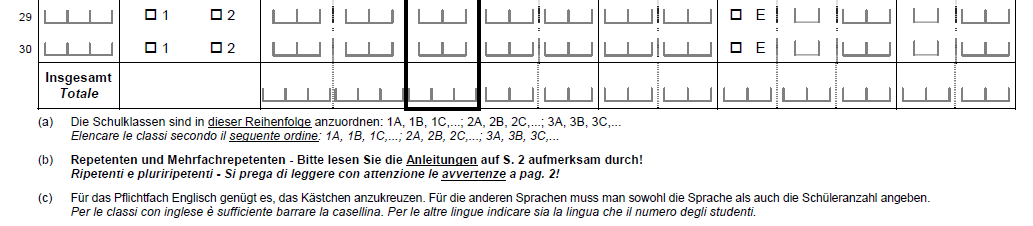 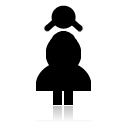 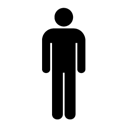 notoriously incomplete         		       correctness important
Completeness of Queries over Incomplete Databases
30.08.2011
4
Example Database Schema
Pupil(pname, age, sname)

School(sname, type, language)
Completeness of Queries over Incomplete Databases
30.08.2011
5
Completeness Reasoning Example
Suppose we have data about pupils from all
German schools
Italian schools, except the high school “Da Vinci“
Ladin schools, except the middle school “Gherdëna“

Will the following query get a correct answer?

“How many pupils are at German primary schools?“

 Yes
(if we also have all German primary schools)
Completeness of Queries over Incomplete Databases
30.08.2011
6
Completeness Reasoning Example (Cntd)
Suppose we have data about pupils from all
German schools
Italian schools, except the high school “Da Vinci“
Ladin schools, except the middle school “Gherdëna“

Will the following query get a correct answer?

“How many Ladin pupils are there?

 Maybe not, pupils from “Gherdëna“ could be missing
Completeness of Queries over Incomplete Databases
30.08.2011
7
Overview
Formalization
Incomplete Database
Query Completeness
Table Completeness

Reasoning for Conjunctive Queries
Bag Semantics
Set Semantics
Aggregate Queries
Completeness of Queries over Incomplete Databases
30.08.2011
8
Incomplete Database (Motro 1989)
Completeness of Queries over Incomplete Databases
30.08.2011
9
Incomplete Database - Example
D = (Di, Da)

“Paul and Andrea are pupils in the ideal database”

       Di = { pupil(‘Paul‘, 11, ‘Da Vinci‘), 		  		           
                  pupil(‘Andrea‘, 14, ‘Gherdëna‘) }

“Our available database misses the fact that Andrea is a pupil“


       Da = { pupil(‘Paul‘, 11, ‘Da Vinci‘) }
Completeness of Queries over Incomplete Databases
30.08.2011
10
Query Completeness (Motro 1989)
Completeness of Queries over Incomplete Databases
30.08.2011
11
Table Completeness (Levy 1996)
This is a full TGD
(= tuple generating dependency)
Completeness of Queries over Incomplete Databases
30.08.2011
12
Table Completeness (Cntd)
Completeness of Queries over Incomplete Databases
30.08.2011
13
Completeness Reasoning
TC
Statements
C
QC
Statement
Compl(Q)
Completeness of Queries over Incomplete Databases
30.08.2011
14
Completeness Reasoning (Cntd)
Completeness of Queries over Incomplete Databases
30.08.2011
15
What is Known?
Completeness of Queries over Incomplete Databases
30.08.2011
16
TC-QCbag – Canonical TC Statements
“How many 12-year old pupils are at the Italian schools?''


Q(COUNT(p)) :− pupil(p, 12, s), school(s, t, ‘Italian')‏


Q can be answered correctly if
	   - every 12-year old pupil from an Italian school is there
	   - every Italian school with a 12-year old pupil is there

That is, if the database satisfies

   - Compl(pupil(p, a, s); school(s, t, ‘Italian'), a = 12)‏
   - Compl(school(s, t, l); pupil(p, 12, s), l = ‘Italian')‏
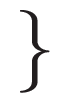 canonical
  completeness
  statements for Q
Completeness of Queries over Incomplete Databases
30.08.2011
17
TC-QCbag – Canonical TC Statements (Cntd)
Completeness of Queries over Incomplete Databases
30.08.2011
18
TC-QCbag Reduces to TC-TC
TC-QC                      TC-TC
Completeness of Queries over Incomplete Databases
30.08.2011
19
TC-TC Entailment = Query Containment
Completeness of Queries over Incomplete Databases
30.08.2011
20
TC-TC Entailment = Query Containment (Cntd)
TC statements describe parts of tables that are complete

TC statements entail each other if the parts described are contained

Entailment of TC from TC can naturally be reduced to 							    query containment
Theorem: 
	Let L be a class of conjunctive queries that
	      (i) contains for every relation the identity query
	      (ii) is closed under intersection
	Then TC-TC entailment and containment of unions of queries 	
               can be reduced to each other in linear time.
Completeness of Queries over Incomplete Databases
30.08.2011
21
Complexity
Classes of conjunctive queries:

CQ: Conjunctive queries with comparisons over dense orders
RQ: Relational conjunctive queries (i.e., without comparisons)
LCQ: Linear conjunctive queries (i.e., without self-joins)
LRQ: Linear relational conjunctive queries
Completeness of Queries over Incomplete Databases
30.08.2011
22
TC-QCbag - Complexity
Completeness of Queries over Incomplete Databases
30.08.2011
23
[Speaker Notes: coNP scheint neu zu sein, Pi^P_2-Resultate sind alle neu bis auf CQ-CQ (überprüft bei v. d. Meyden)]
TC-QCset
Completeness of Queries over Incomplete Databases
30.08.2011
24
TC-QCbag - Complexity
TC-QCset
Completeness of Queries over Incomplete Databases
30.08.2011
25
[Speaker Notes: Sagen: dreimal Härte gezeigt über Härte des korrespondierenden Containmentproblemes, einmal gilt das nicht => hier ein anderes Containmentproblem auf TC-QC reduziert]
Completeness Reasoning for Aggregate Queries
SUM and COUNT:  similar to bag semantics

MIN and MAX:   similar to set semantics
Completeness of Queries over Incomplete Databases
30.08.2011
26
QC-QC and Query Determinacy
Motro’s idea: Look for rewritings

Given
	Q1(x) :− R(x), S(x)
	Q2(x) :− T(x)

Suppose we know Compl(Q1) and Compl(Q2)

Consider
	Q(x) :− R(x), S(x), T(x)

We see: Q can be rewritten as

	Q(x) :− Q1(x), Q2(x)

Therefore, we conclude Compl(Q)
Completeness of Queries over Incomplete Databases
30.08.2011
27
QC-QC and Query Determinacy (Cntd)
Queries Q1, …, Qn, Q
Completeness of Queries over Incomplete Databases
30.08.2011
28
QC-QC and Query Determinacy (Cntd)
However:
Decidability of determinacy for conj. queries is open (Segoufin/Vianu ‘05)
Necessity of determinacy for QC-QC entailment is open
Theorem: For boolean queries, existence of rewritings, determinacy and      
                 QC-QC entailment coincide
Completeness of Queries over Incomplete Databases
30.08.2011
29
Where Can Completeness Statements Come From?
Any conclusion only as correct as the statements it is derived from
~> On which basis can someone give a completeness statement?

Someone knows some part of the real world
	E.g., a class teacher knows all his students

The method of data collection is known to be complete
	E.g., at the deadline for enrolment all forms must be present

Cardinalities of parts of the real world are known and the method of data collection is correct 
	E.g., no nonexisting schools are registered and the number of    
                 schools in South Tyrol is known
Completeness of Queries over Incomplete Databases
30.08.2011
30
Conclusion
Framework for modelling completeness
query answers (Motro: QC statements)
parts of databases (Levy: TC statements)

Reasoning
Complexity analysis of TC-TC and TC-QC
Connection between determinacy and QC-QC
Reasoning in the presence of instances

Current work
Schema constraints (keys, foreign keys, finite domains)
Null values
Prototypical implementation
Completeness of Queries over Incomplete Databases
30.08.2011
31